ПРОРОК ИСАИЯ
ПРОРОЧЕСТВО О БОГОМАТЕРИ
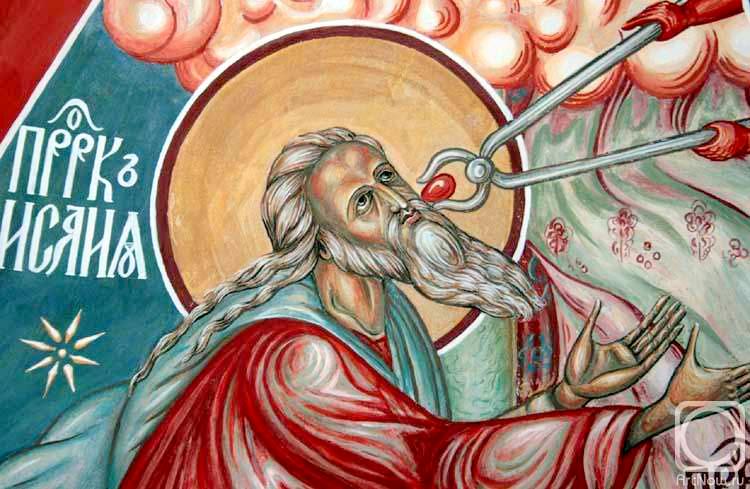 ПАДЕНИЕ ИЗРАИЛЬСКОГО ЦАРСТВА
За грехи Господь отступил от Царства Израильского, и оно погибло. Ассирийский царь Салманасар завоевал и разрушил его. 
	Он отвел большую часть израильского народа в плен. На их место переселил язычников из своего царства.
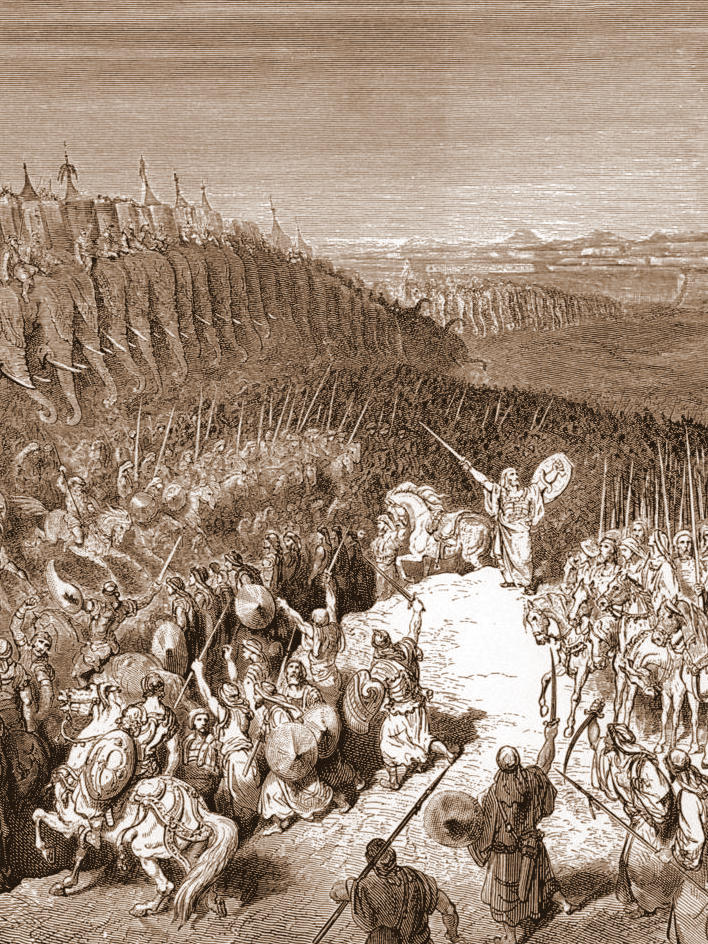 САМАРЯНЕ
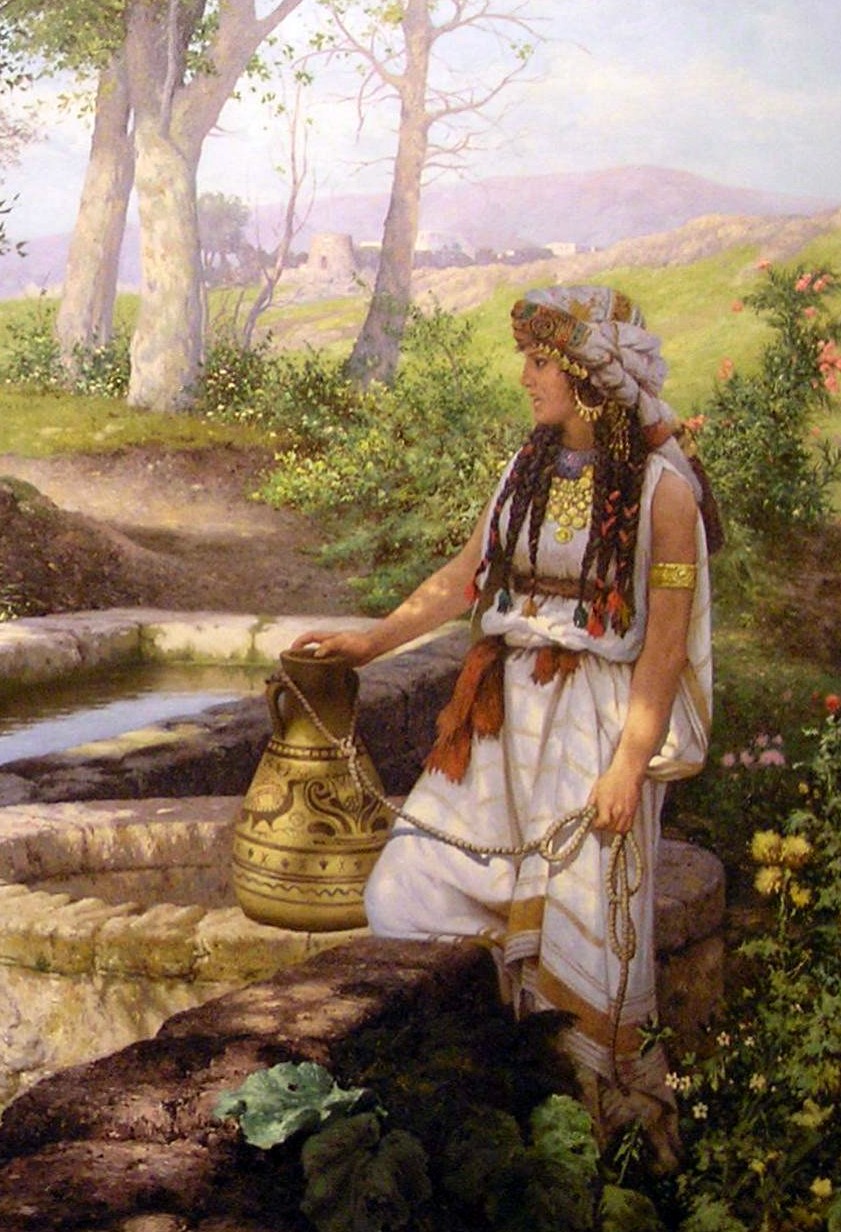 Язычники смешались с оставшимися израильтянами и образовали народ –самаряне.
	Они говорили не чистым еврейским языком, приняли веру в истинного Бога, но не оставляли и своих языческих обычаев, почитали только одного Моисея.
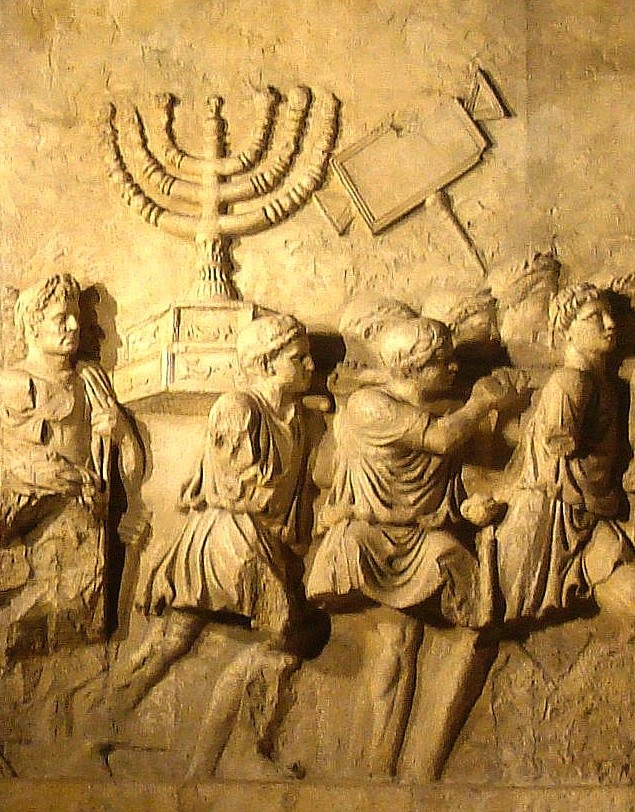 ИУДЕЙСКОЕ ЦАРСТВО
После падения царства израильского, царство иудейское существовало еще более ста лет.
	Пророк Михей предсказал, что Спаситель родится в городе Вифлееме.
	Пророк Иоиль предсказал о сошествии Святого Духа на людей
ПРОРОК ИСАИЯ
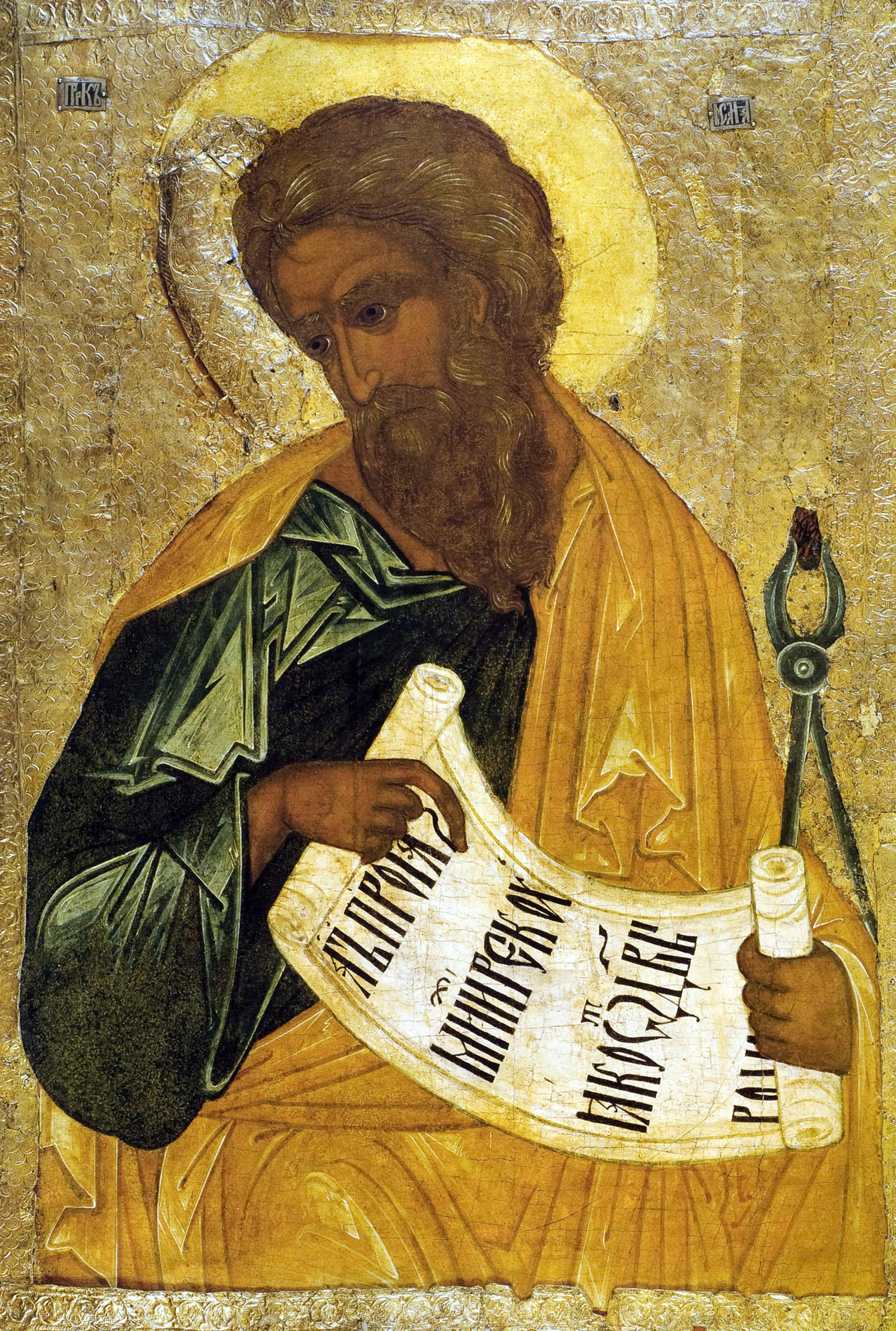 Исаия был потомком царя Давида, родственником царей иудейских. Господь призвал его к пророческому служению особым явлением. Исаия видел Господа сидящим на высоком престоле…
ПРОРОЧЕСТВА
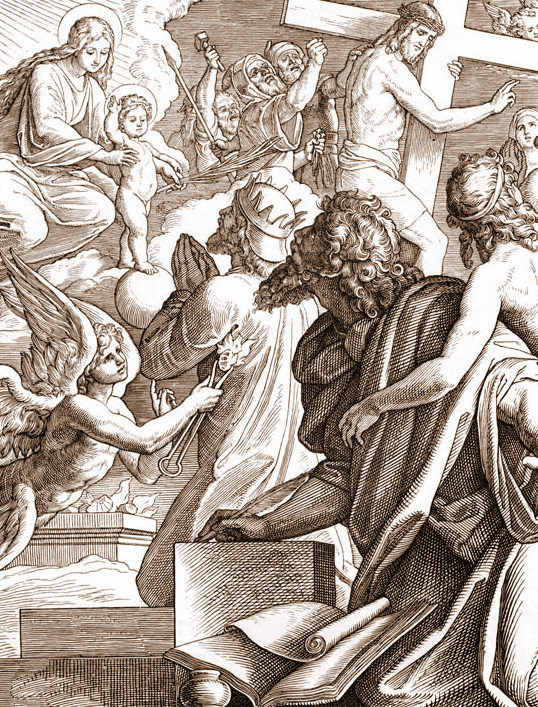 Пророк Исаия предсказал, что иудейское царство будет разрушено врагами, иудеи будут отведены в плен, а потом опять возвратятся в свое отечество.
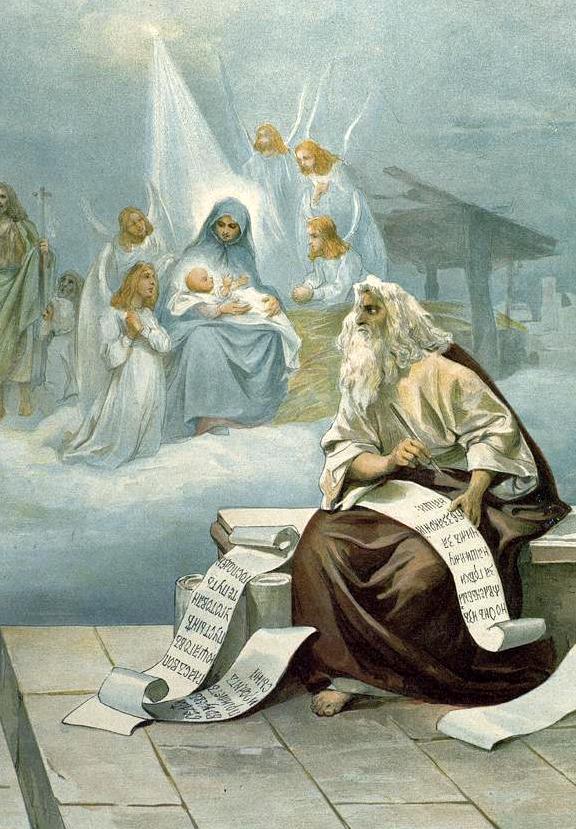 БОГОМАТЕРЬ
Исаия предсказал о Христе Спасителе, что Он произойдет из рода Давидова, что Он родится от Девы и будет не простой человек, но вместе и Бог: «се Дева во чреве приимет и родит Сына и нарекут имя Ему Еммануил, что значит – с нами Бог» (Ис.7:14)
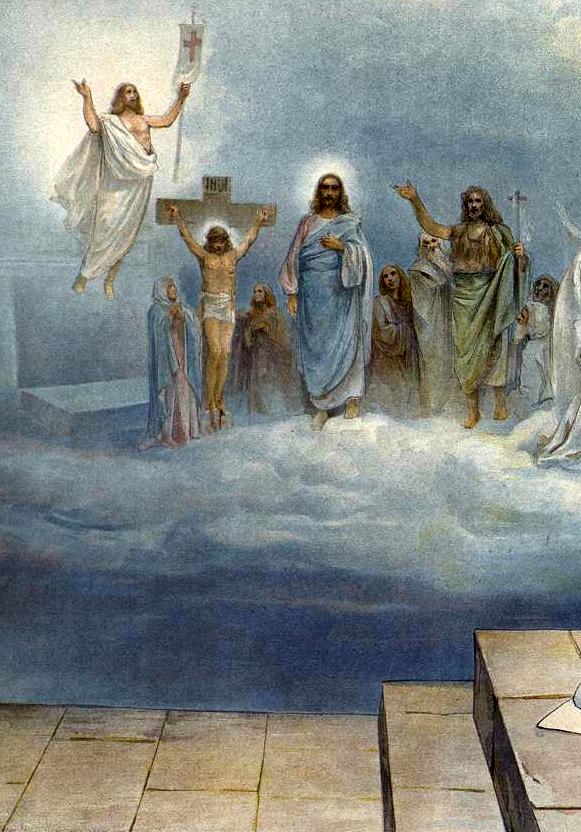 СТРАДАНИЯ ХРИСТА
Он предсказал, что Спаситель пострадает и умрет за грехи наши.
	Исаия пророчествовал также, что Спаситель, распятый со злодеями, будет погребен не с ними, а в гробе богатого человека
СПАСЕНИЕ
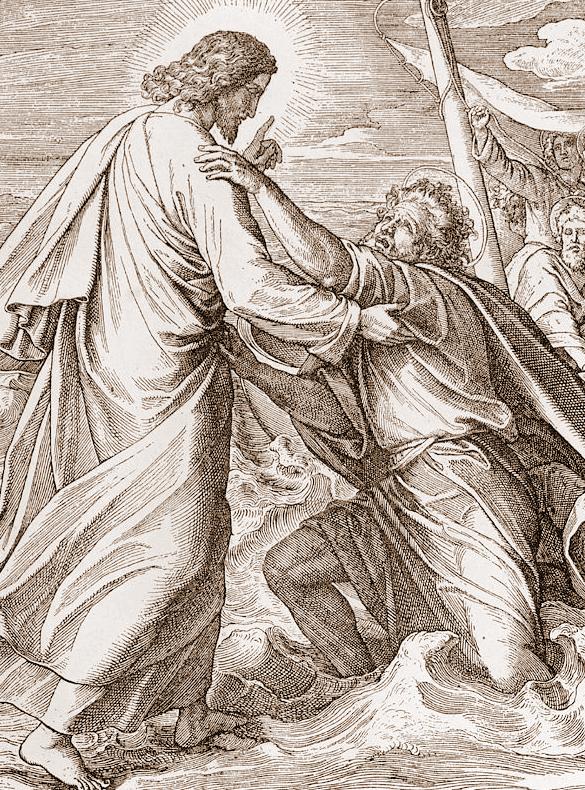 Через веру во Христа Спасителя люди спасутся от вечной погибели.
	За ясность предсказаний о Христе Спасителе, пророка Исаию называют ветхозаветным евангелистом
ЗАБВЕНИЕ
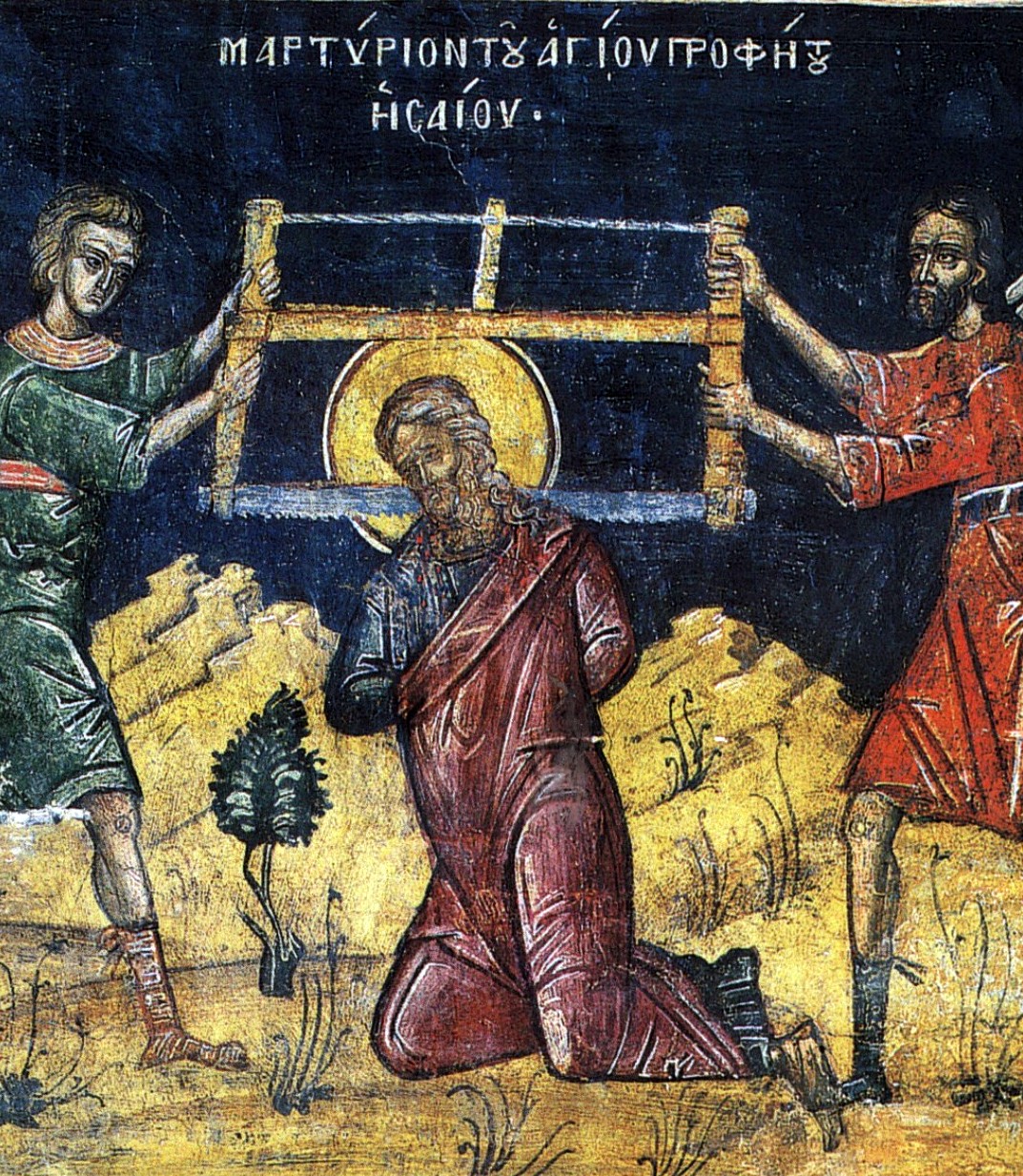 Под влиянием своего нечестивого царя, народ иудейский совсем стал забывать истинного Бога.
	Святой пророк Исаия претерпел мученическую смерть. За обличение в нечестии царя Манассии он был перепилен деревянною пилой.